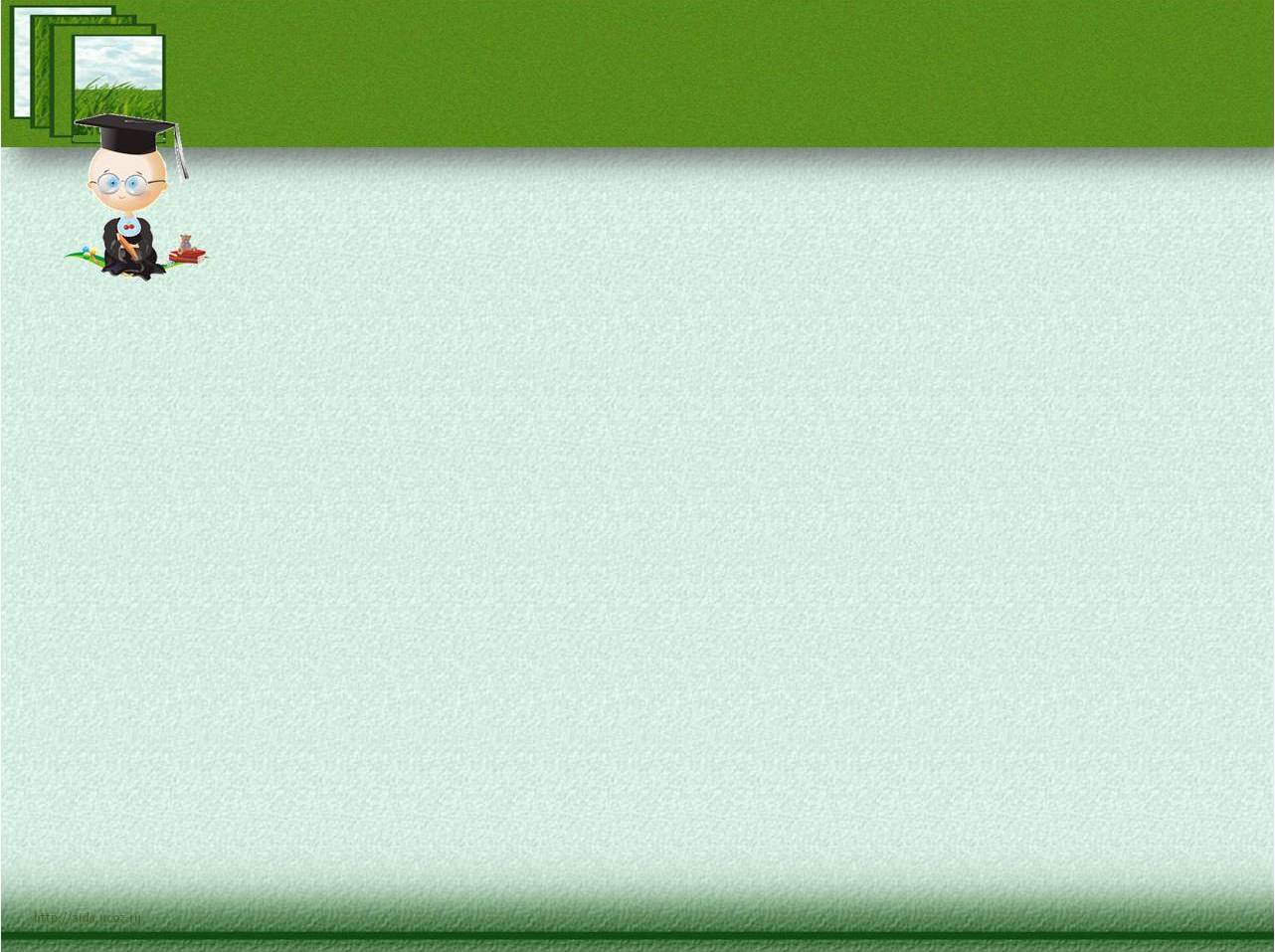 Система работы учителя истории и обществознания по подготовке учащихся к государственной итоговой аттестации в форме ЕГЭ
Сасина Е.Н.,
МОУ КСОШ №32,
2012 год
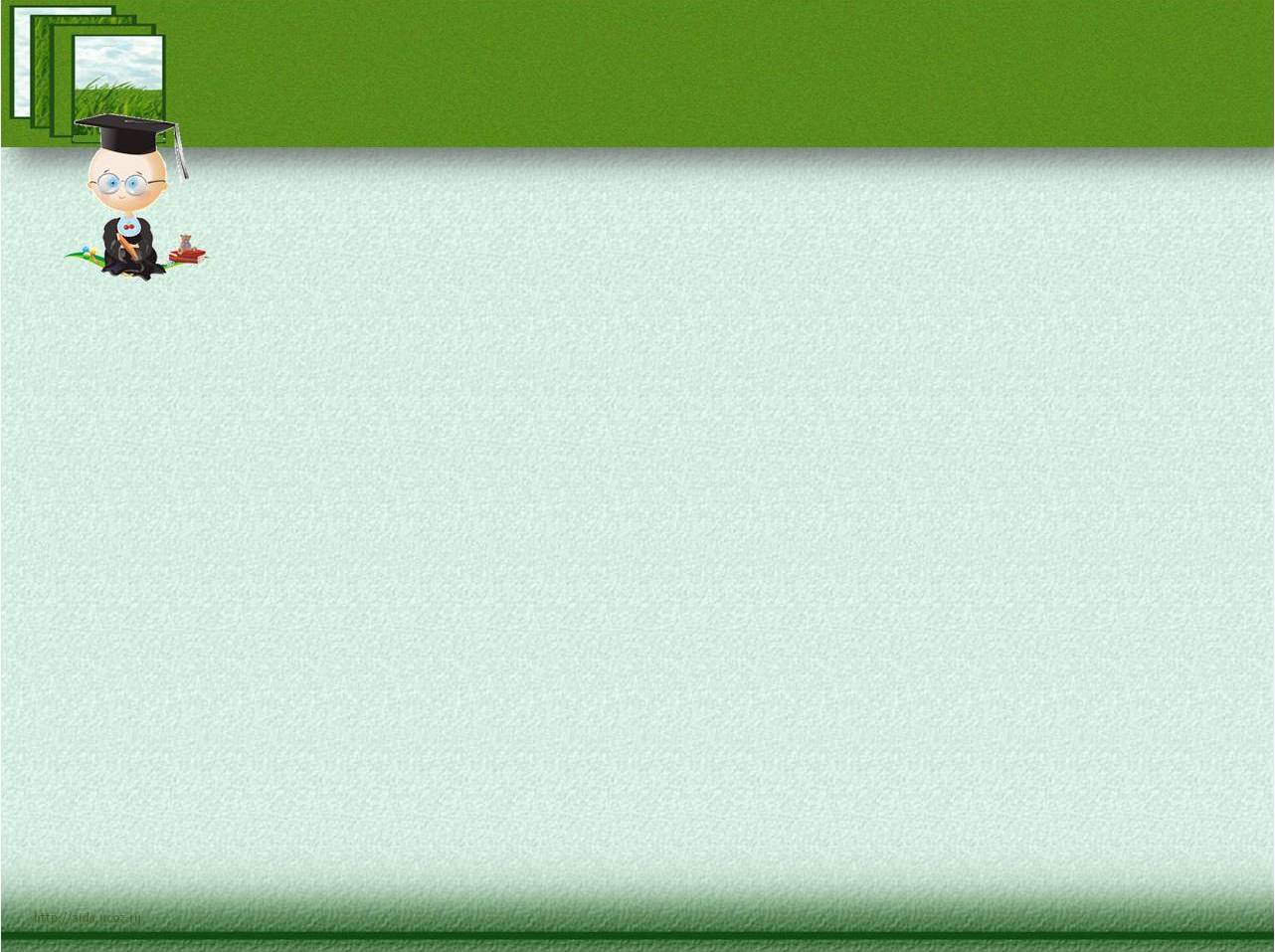 Единый государственный экзамен по 
обществознанию и истории является  формой 
государственного контроля и  позволяет установить уровень освоения участниками ЕГЭ среднего (полного) общего образования и обязательного минимума содержания среднего (полного) общего образования.
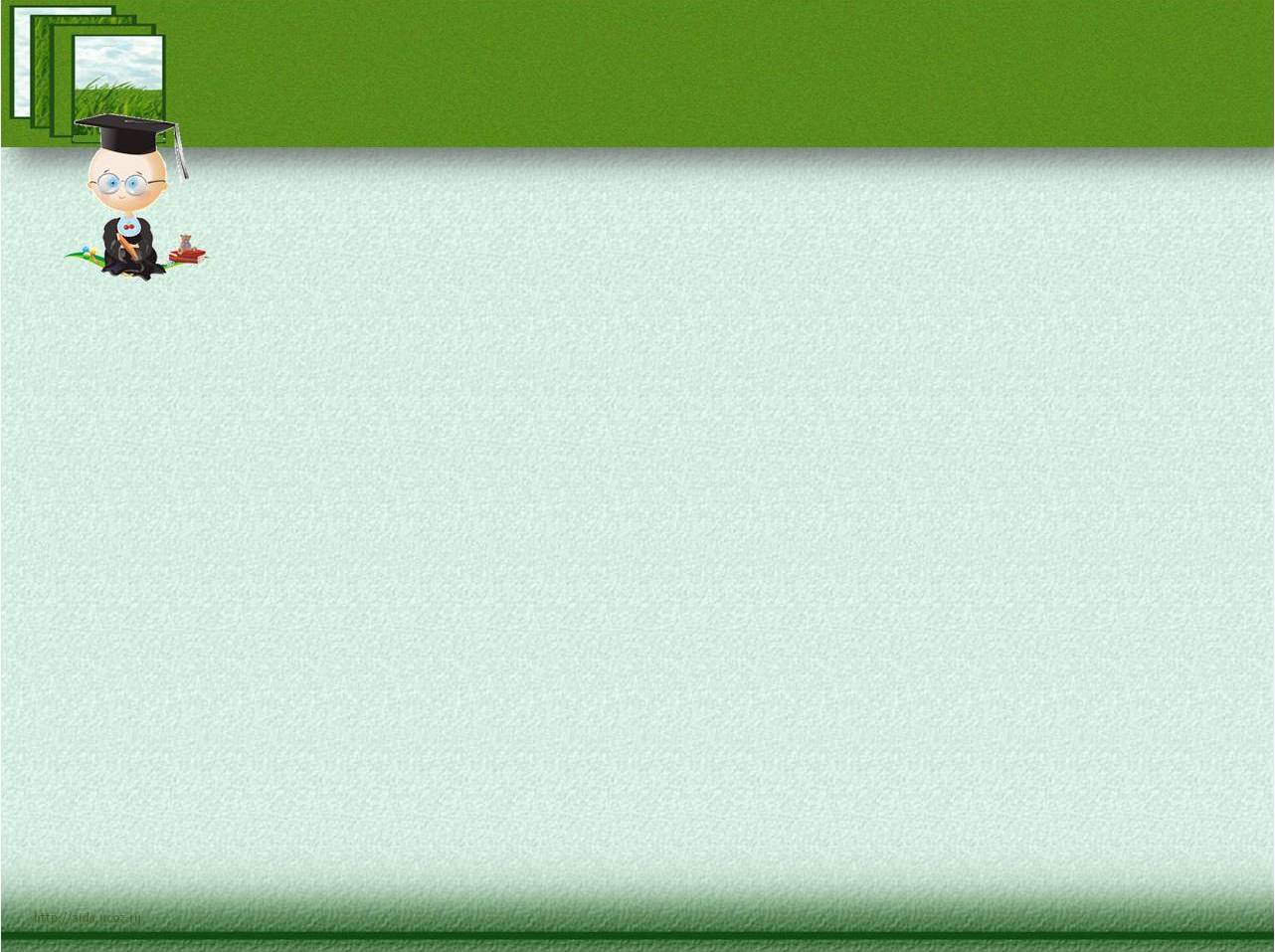 На основании отчета ФИПИ можно вывести следующие рекомендации
при подготовке к ЕГЭ по истории и 
обществознанию в 2011 г.:
Уделять особое внимание заданиям на установление 
     структурно-функциональных и причинно-следственных 
      связей объектов.

  Прорабатывать обобщенные понятия: при подготовке 
     конкретизировать их фактами, примерами (как из области 
     истории и обществознания, так и из смежных областей). 

  При подготовке к ЕГЭ по обществознанию моделировать
     различные социальные ситуации, устанавливать связи
     между теоретическими положениями и иллюстрирующими
     их социальными фактами.
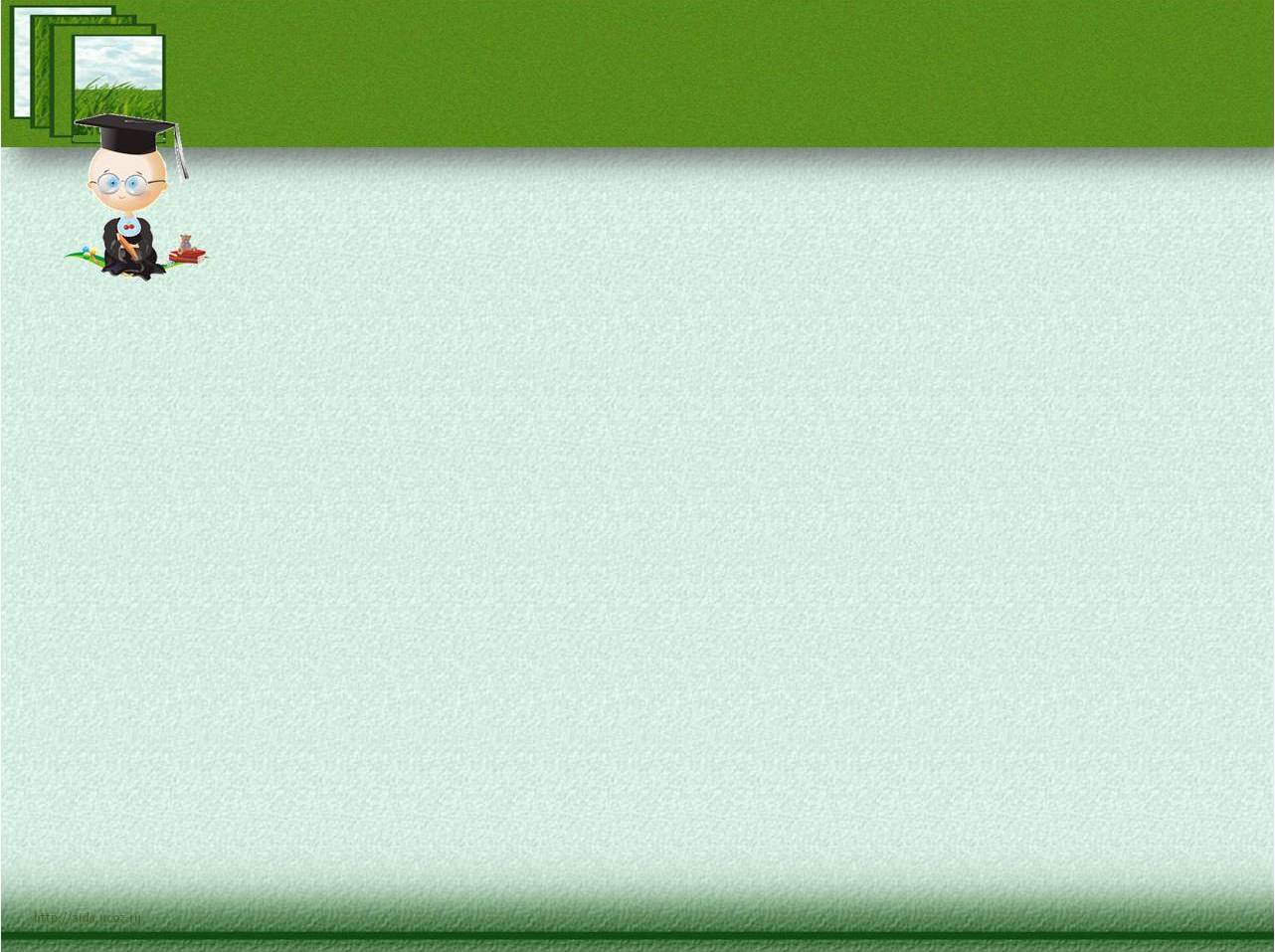 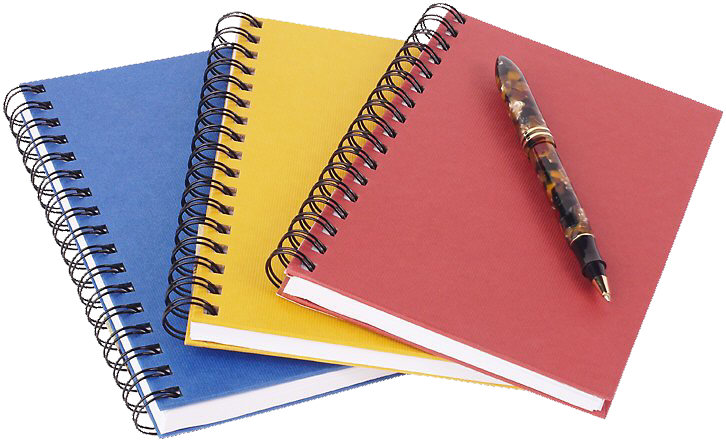 Регулярно заниматься с фрагментами научно-популярных
    текстов с целью найти, интерпретировать и 
    прокомментировать полученную из них информацию. 
    Пользоваться материалами СМИ, анализировать и 
    интерпретировать их. 

 Желающим получить высший балл на ЕГЭ по
    обществознанию нужно научиться анализировать и
    оценивать полученную из текста информацию в заданиях 
    высокого уровня сложности.
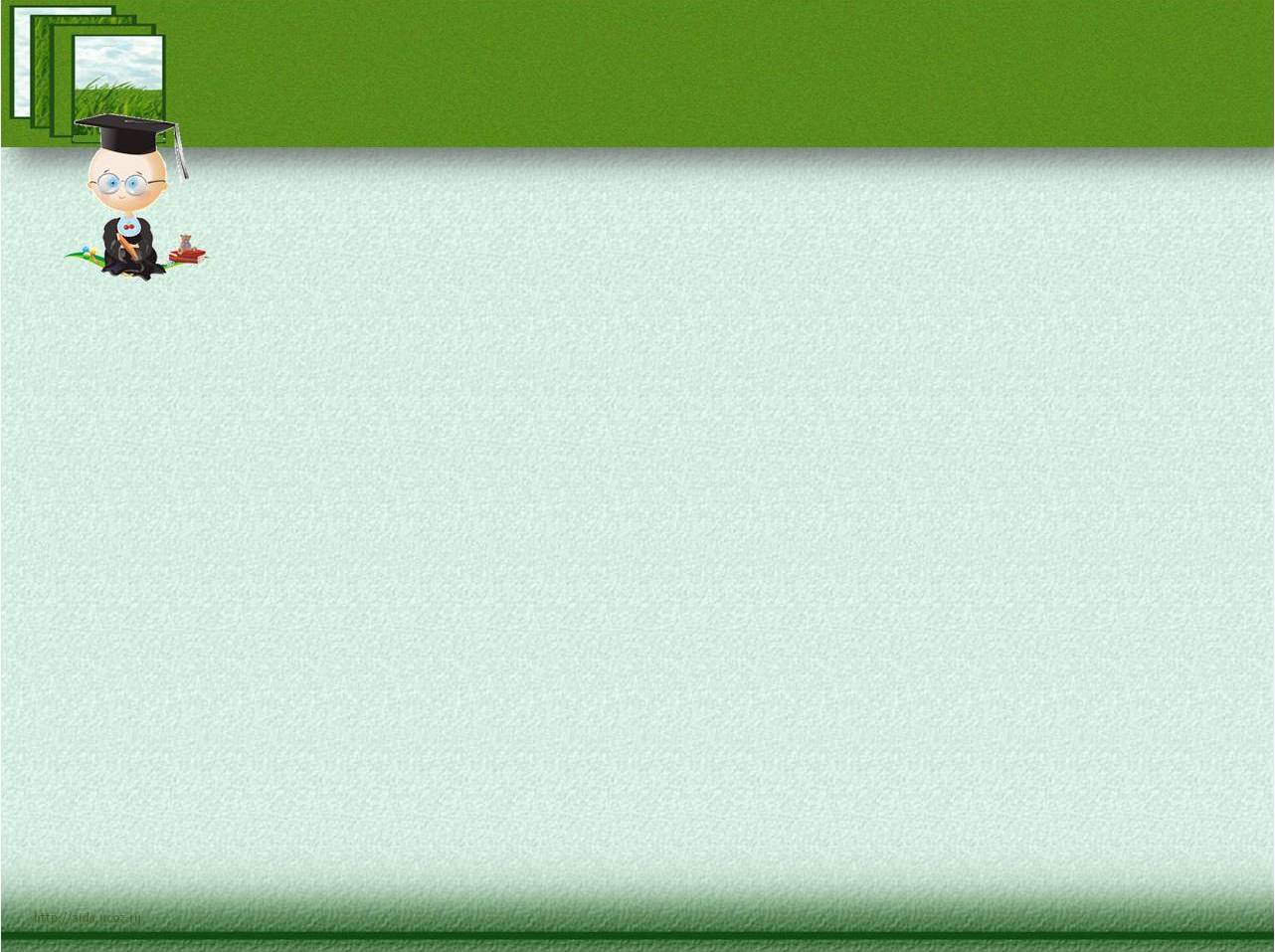 Важно помнить:
Основная подготовка выпускников к ЕГЭ по истории и
    обществознанию осуществляется не только в течение всего
    учебного года в старшей школе, но начиная с 6 кл.

  Исключительно важным становится целенаправленная и
     специально планируемая подготовка школьников к ЕГЭ.
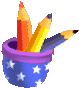 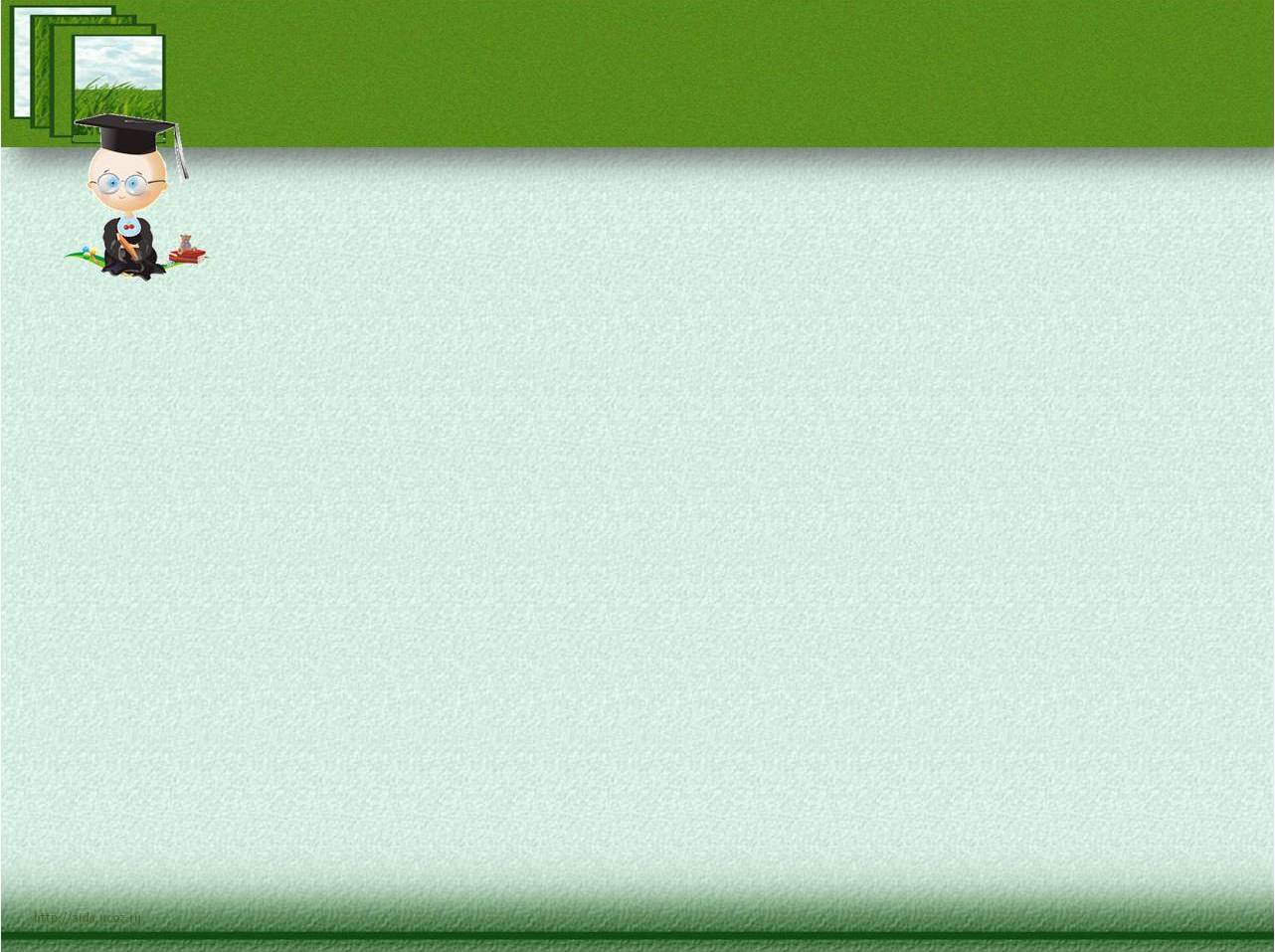 Практические советы  учителям и ученикам (из опыта работы).
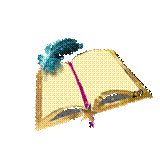 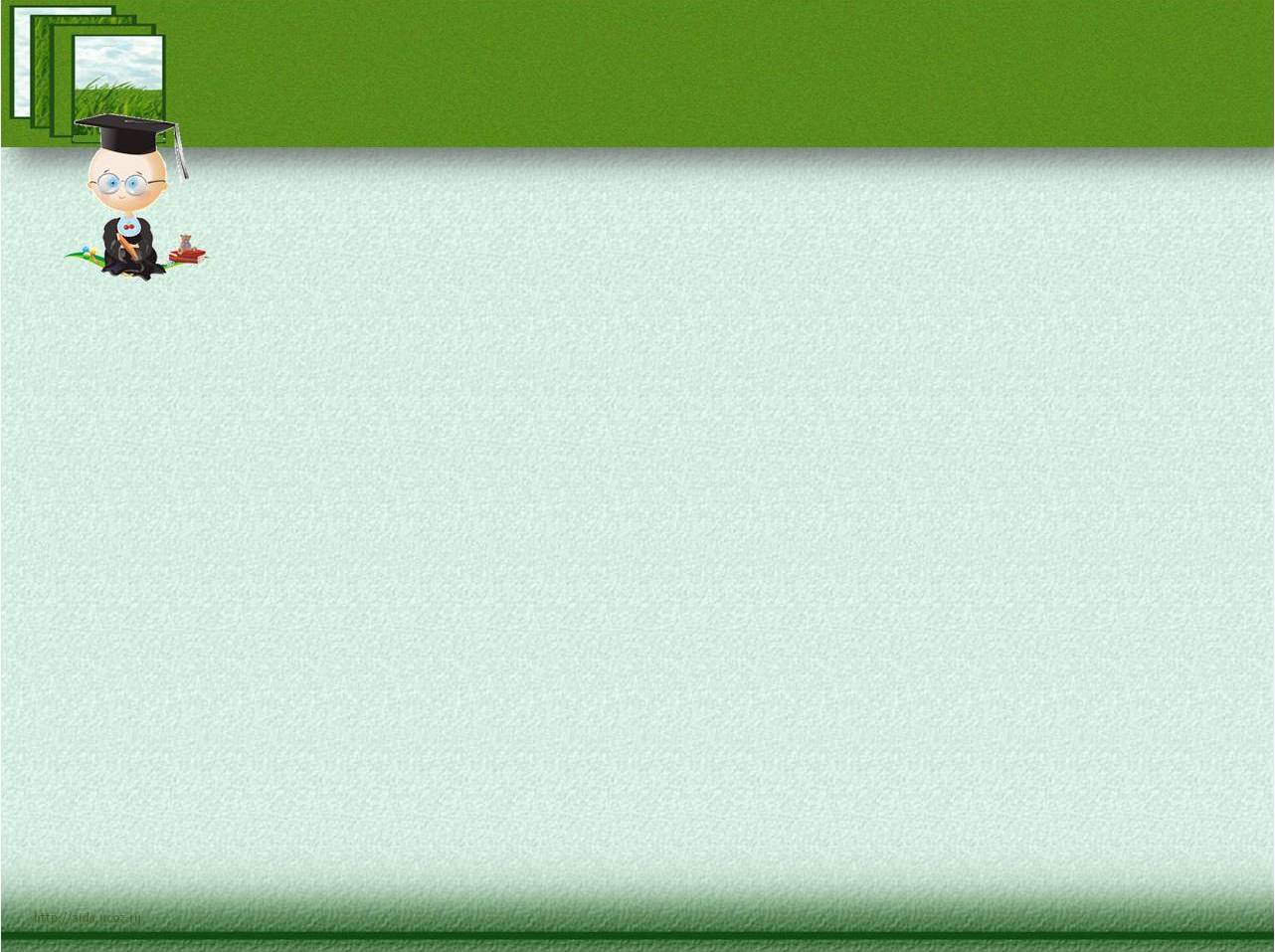 Как можно чаще используйте проверку
 знаний в тестовой форме. Настраивайте
 учеников на то, что тестовые задания 
могут быть разного типа:
тесты с выбором правильного ответа;



тесты с заданием: верно или неверно;



задания: закончите предложение, заполните 
      пробелы, восстановите последовательность ;



тесты  с использованием рисунков, графиков, 
      диаграмм.
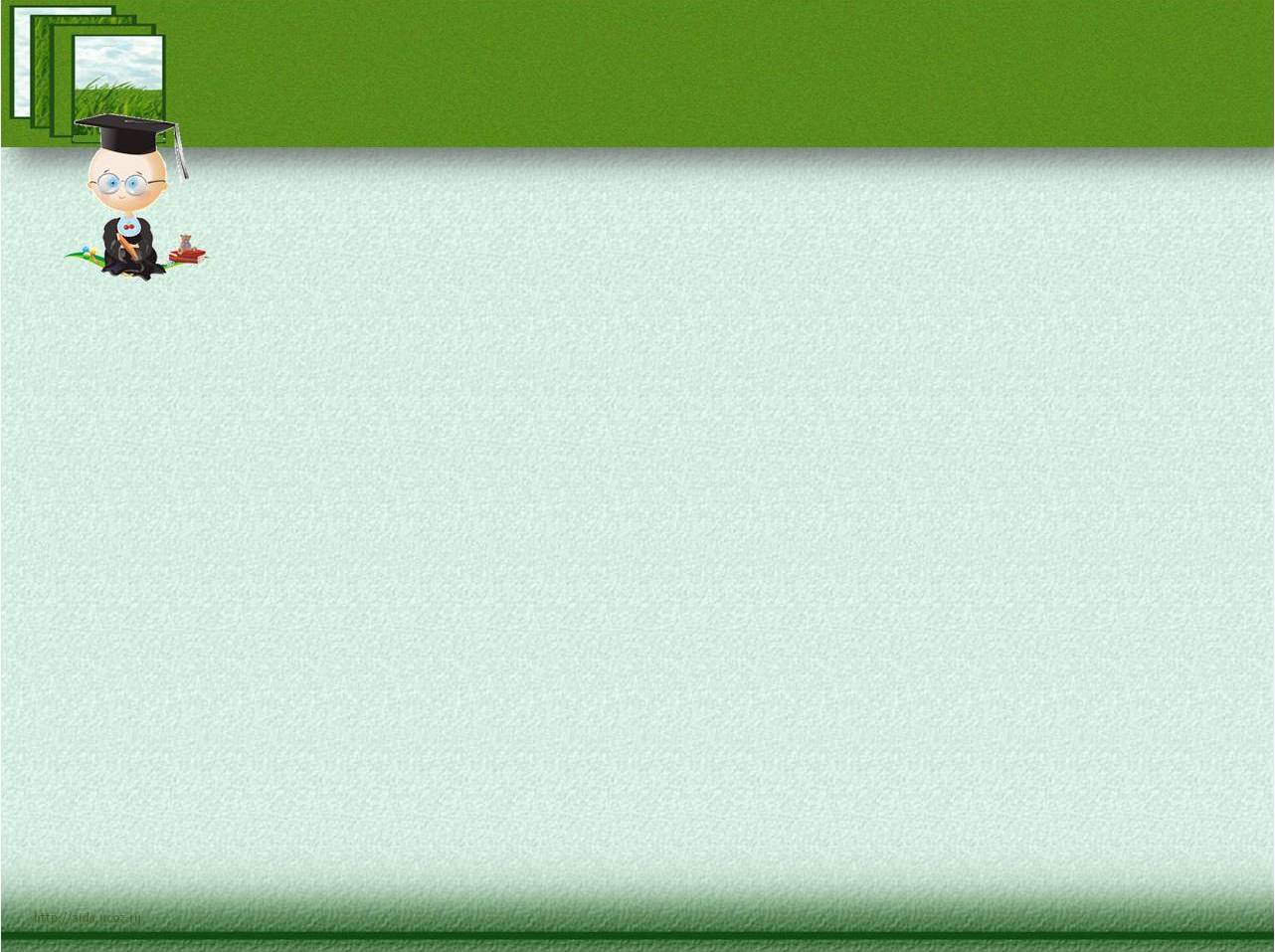 В процессе учебных занятий  учить    
              старшеклассников точно
              воспринимать формулировки заданий как устных, используемых учителем, так и письменных, предлагаемых авторами учебников и пособий. 
 Часто источником ошибочных ответов на экзамене является невнимание или непонимание различий между формулировками заданий. В этом случае содержание ответа не совпадает  с требованием задания, и он не засчитывается как выполненный.
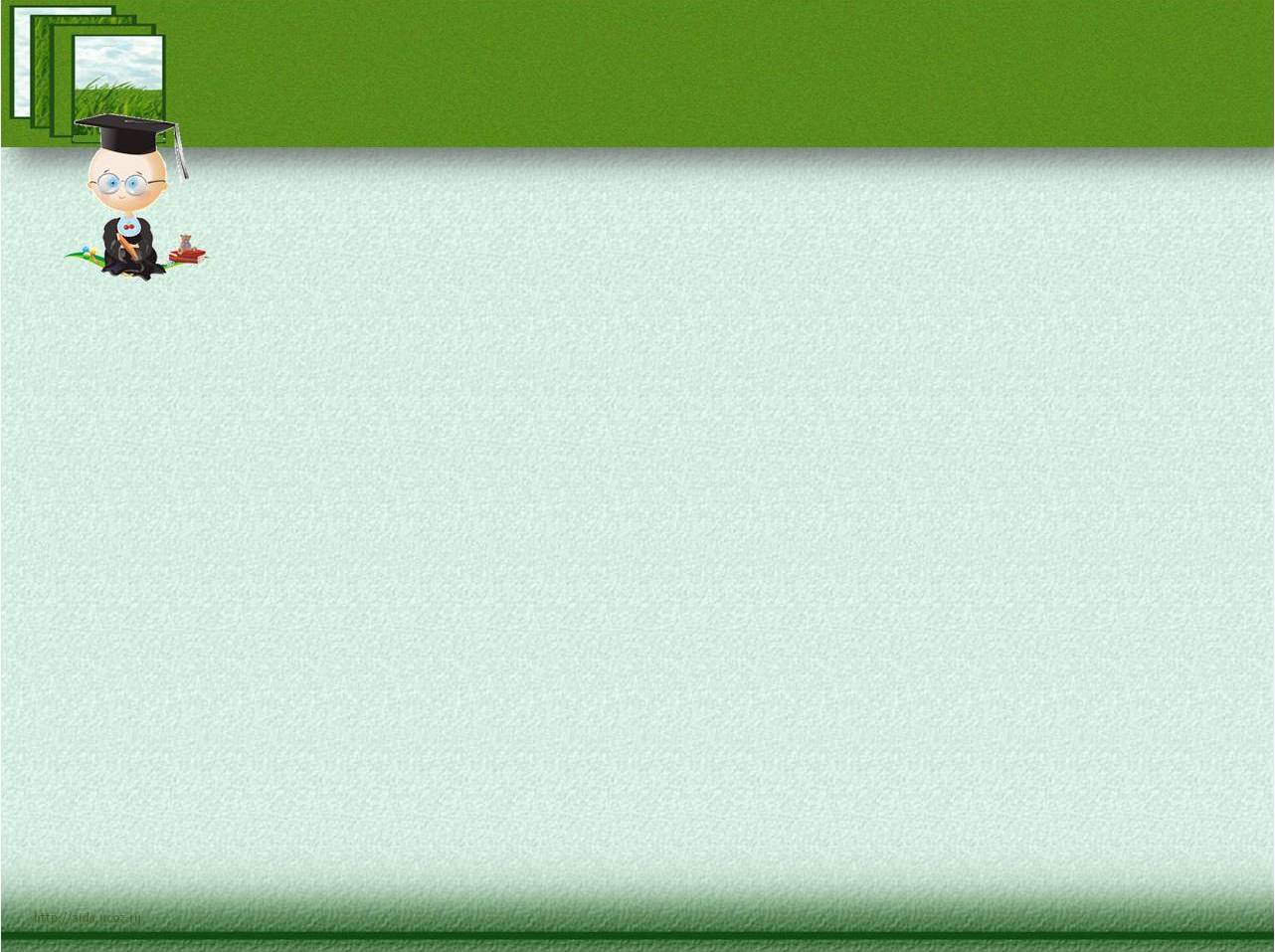 Методические рекомендации 
для учителя:
Проведение в выпускных классах диагностирующего тематического и
     промежуточного тестирования (по завершению изучения тем и крупных разделов).

 Систематическое проведение и оценка выполнения индивидуальных работ по 
     отдельным заданиям на каждый из проверяемых на экзамене способов деятельности.
     Например, сравнения социальных объектов путем заполнения таблиц, 
     конкретизации теоретических положений с помощью примеров, анализа и
     интерпретации текста как источника информации и т.д. 

 Обучение составлению графического анализа статистических данных. 
     Овладение данной методикой позволяет учащимся успешно справляться с
     такими заданиями как анализ простейших графиков.  

 Дальнейшее усиление должна получить составляющая, направленная на оценку
    предметной компетентности, т.е. умений применять предметные знания и умения
    в различных ситуация. В этом случае очень помогает  кейс-метод, позволяющий 
    применять предметные знания к жизненным ситуациям.
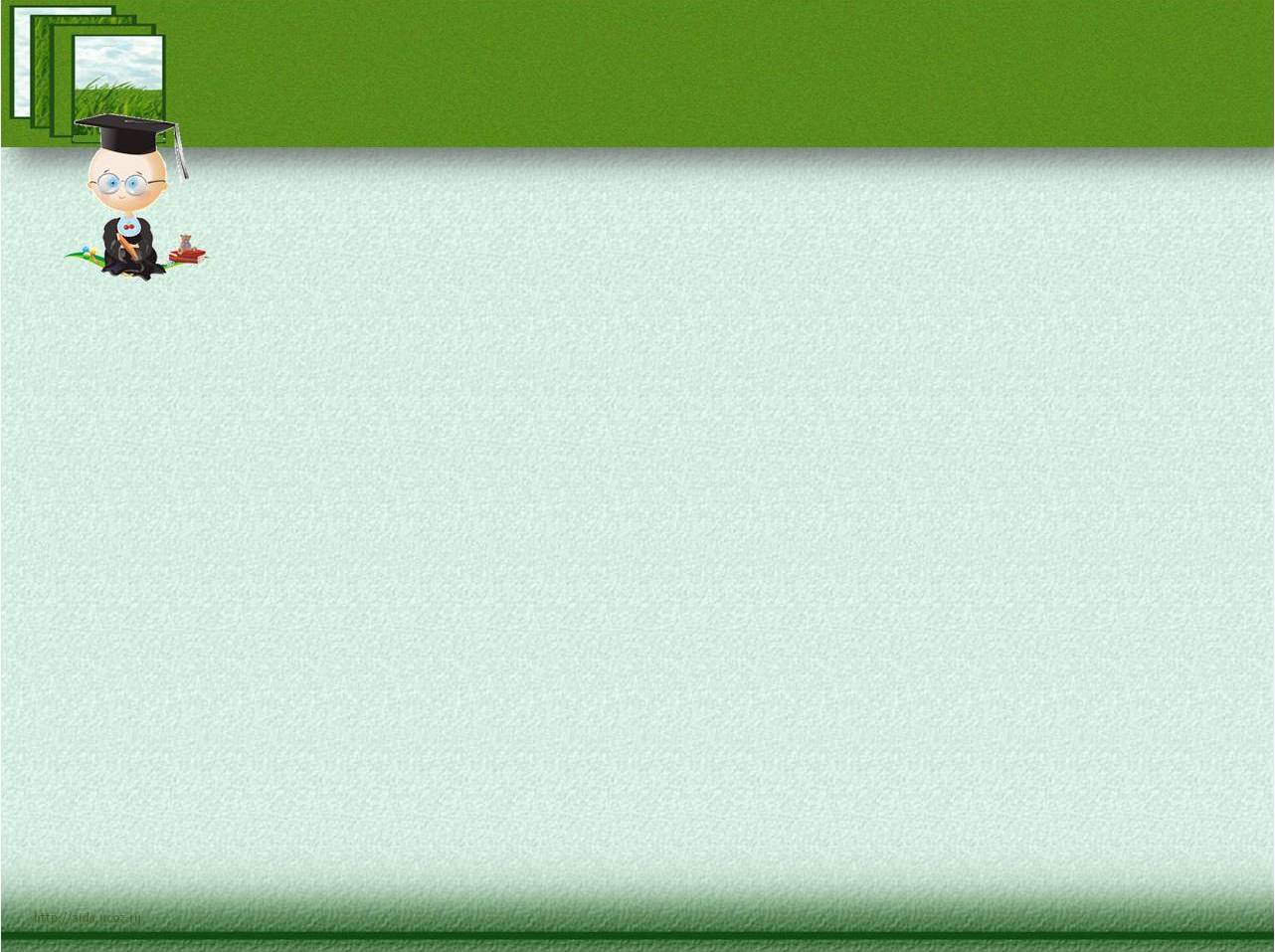 Рекомендации ученикам:
Для того чтобы вспомнить и дать правильный ответ, нужно 
     сосредоточиться и непременно успокоиться.
Начинайте работу с вопроса, на который вы знаете ответ.  


  Ищите смысловые и структурные связи.


 Используйте ассоциации.
 

 Начинайте восхождение от простых  к более сложным заданиям.


 Каждое задание имеет свой ключ, обычно он «прячется» в его же   
    формулировке. Внимательно читайте условия задания, выделяйте в нем
    ключевые слова, составляйте опорную схему ответа на экзаменационный
    вопрос.


 Старайтесь давать больше развернутых, но обоснованных ответов.  В
    совокупности ваши ответы позволяют представить работу целостной, 
    логически выстроенной, содержательно полной.
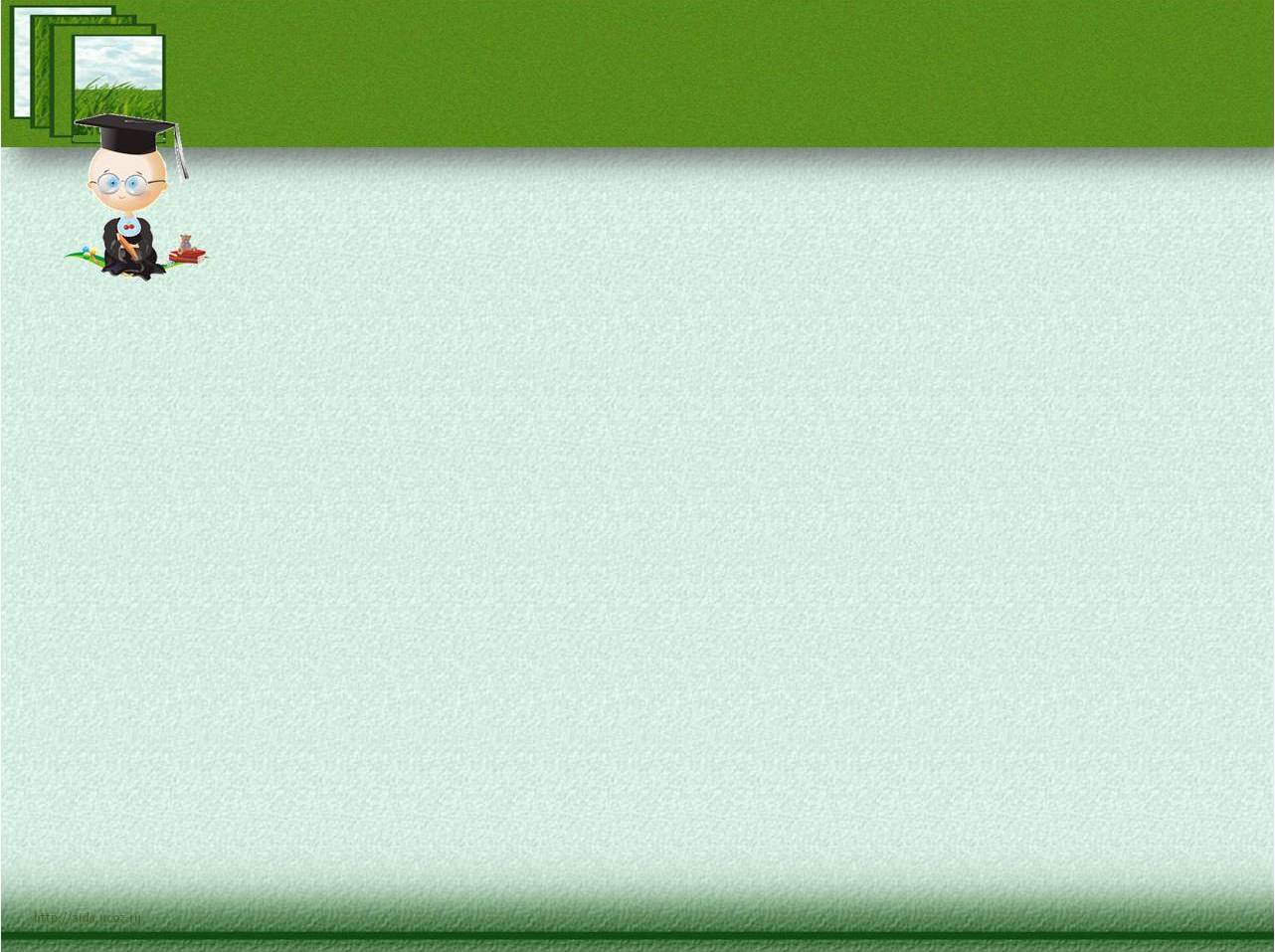 Как выбрать
 тему эссе?
Понятен ли мне смысл высказывания, что хотел сказать автор?
С какими основными проблемами обществознания 
      связана данная тема?
Согласен ли я с приведенным высказыванием, как выразить свое
      отношение к нему?
Какие обществоведческие термины нужны мне для грамотного обоснования своей точки зрения?
Какие привести примеры из истории, общественной жизни, своего жизненного опыта?
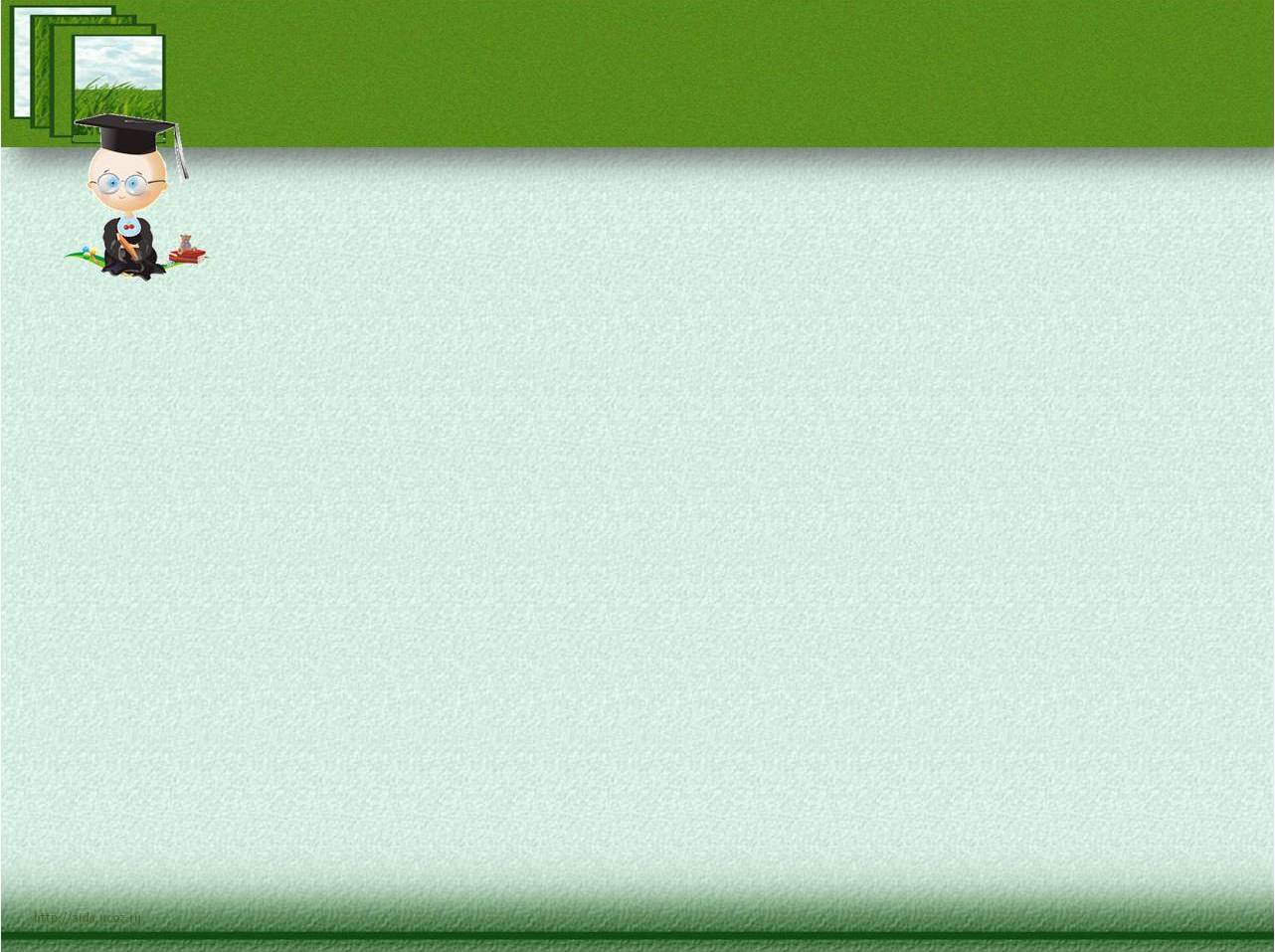 Признаки,
при помощи которых текст может 
быть отнесён к жанру эссе:
наличие конкретной темы или вопроса;


 личностный характер восприятия проблемы и её осмысление;


  небольшой объём;


  свободная композиция;


  непринуждённость повествования;


  внутреннее смысловое единство;


 открытость.
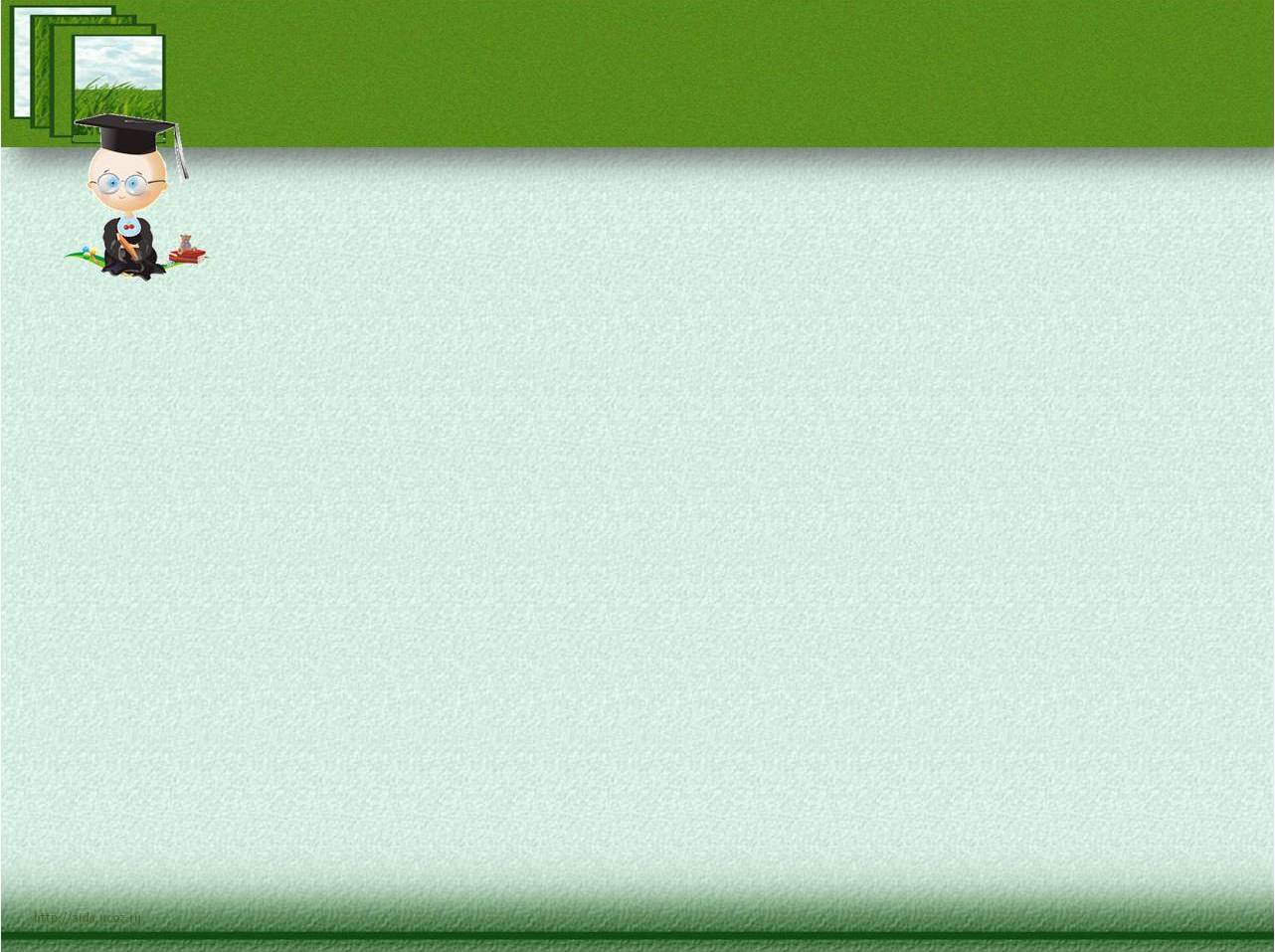 Что может усилить
 и украсить эссе:
Краткая информация об авторе высказываний. 
         (например: «выдающийся французский философ-просветитель»,
         «великий русский мыслитель Серебряного века»,
         «крупный философ-экзистенциалист» и др.)

Имена его предшественников, последователей 
          или научных противников. 

Описание различных точек зрения на проблему или различных 
          подходов к ее решению.

       Указание на многозначность используемых понятий и терминов
           с обоснованием того значения, в каком они применяются в эссе.
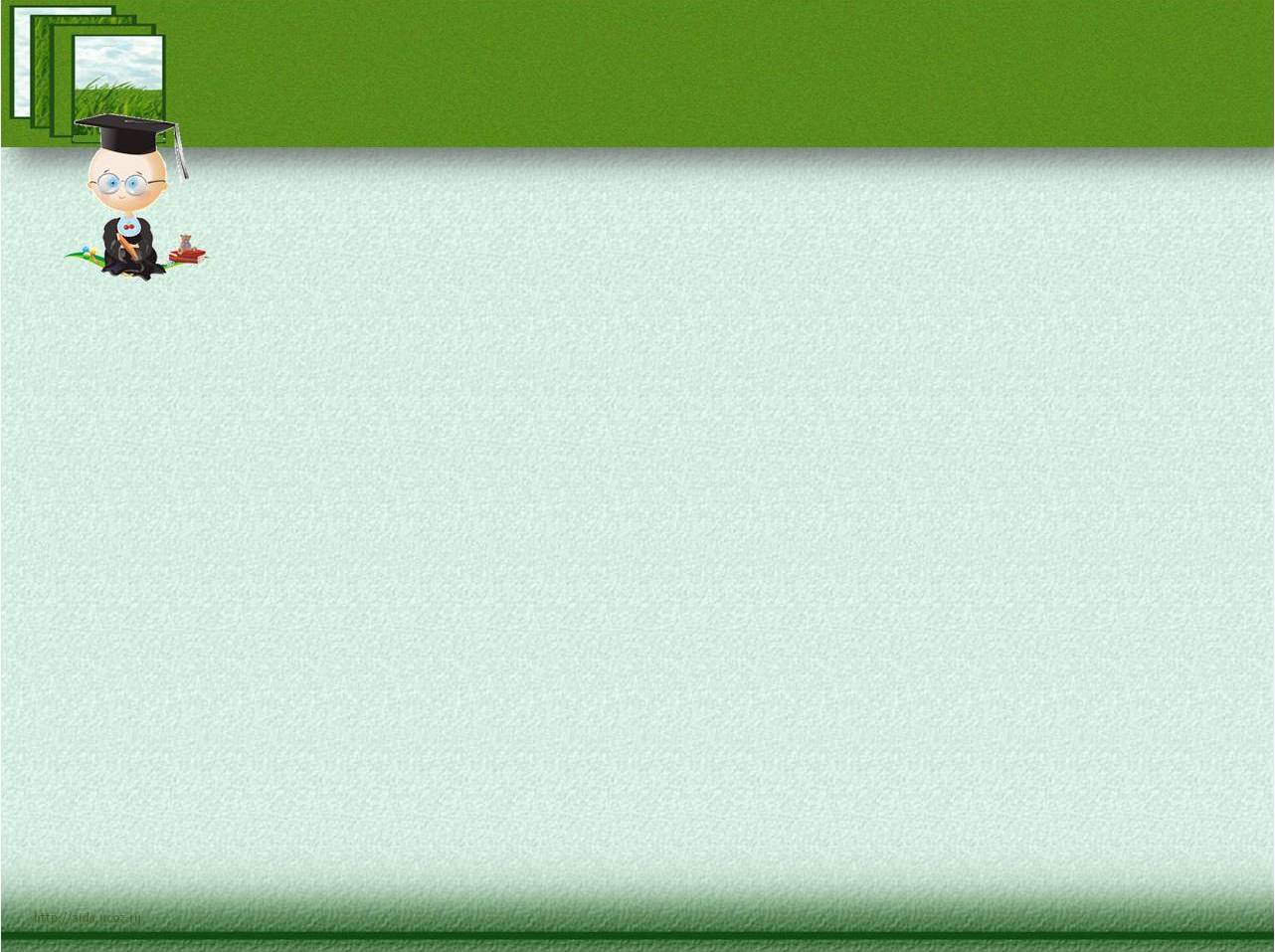 Клише, которые можно использовать при написании эссе
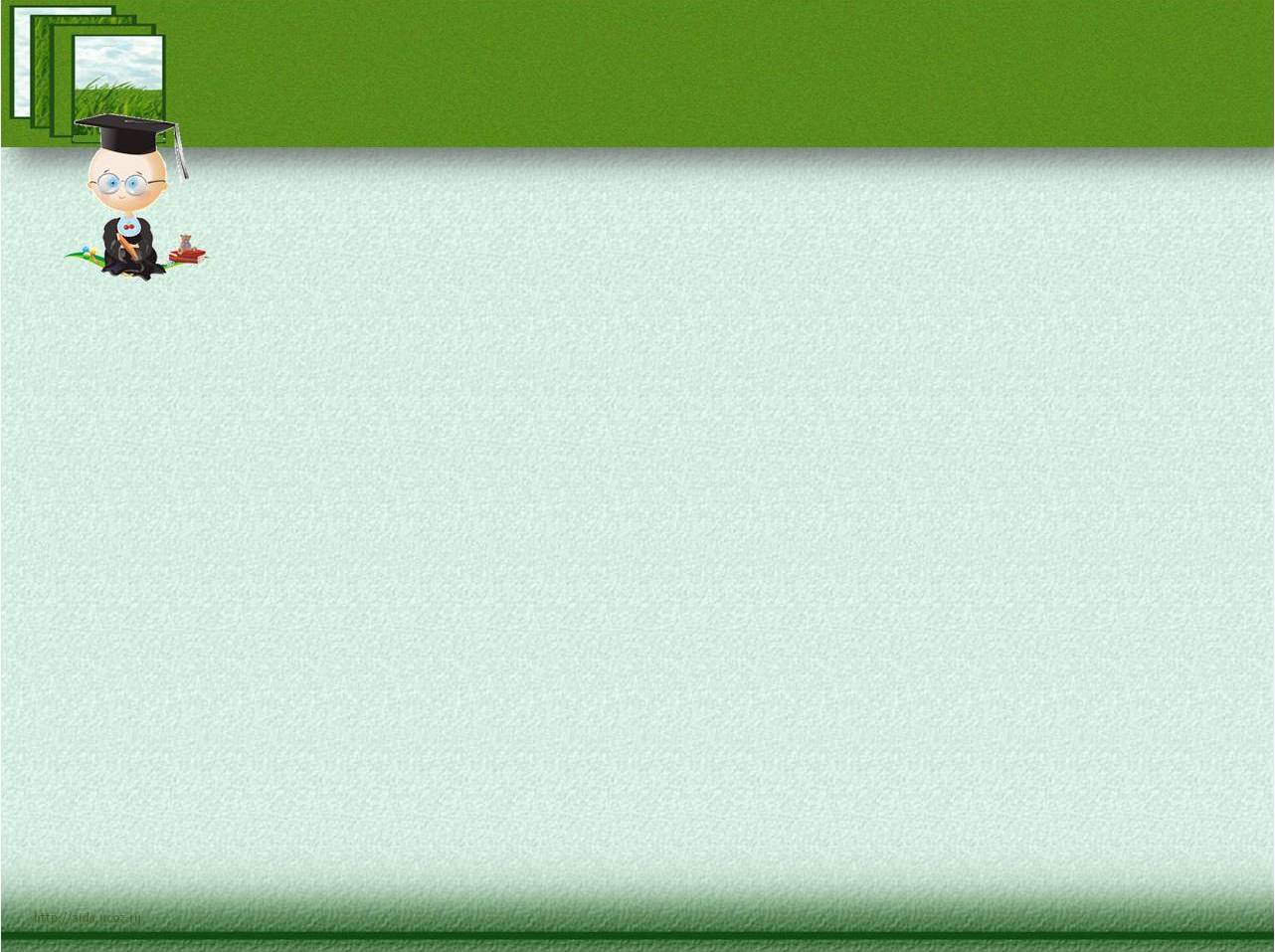 При подготовке к экзаменам
 рекомендую использовать
 дополнительную литературу:
И. И. Бабленкова. В.В.Акимов « История России: весь курс» 
  М .2010 .

  А. В. Лубский. С.И. Самыгин « История России» Феникс. 2008.

  Ю.А.Матюхина « История России за 24 часа» Феникс. 2009г.

  И.И. Бабленкова. В.В.Акимов « Обществознание: весь курс»  
  М.2010.

  Л.В. Поляков. « Глобальный мир в 21 в» М. 2008.

  Г.И.Аверьянов « Обществознание сдаём без проблем» М. 2010г.

  О.С.Белокрылова. В. И. Филоненко. « Обществознание» –  
  пособие-репетитор. Феникс. 2009г.
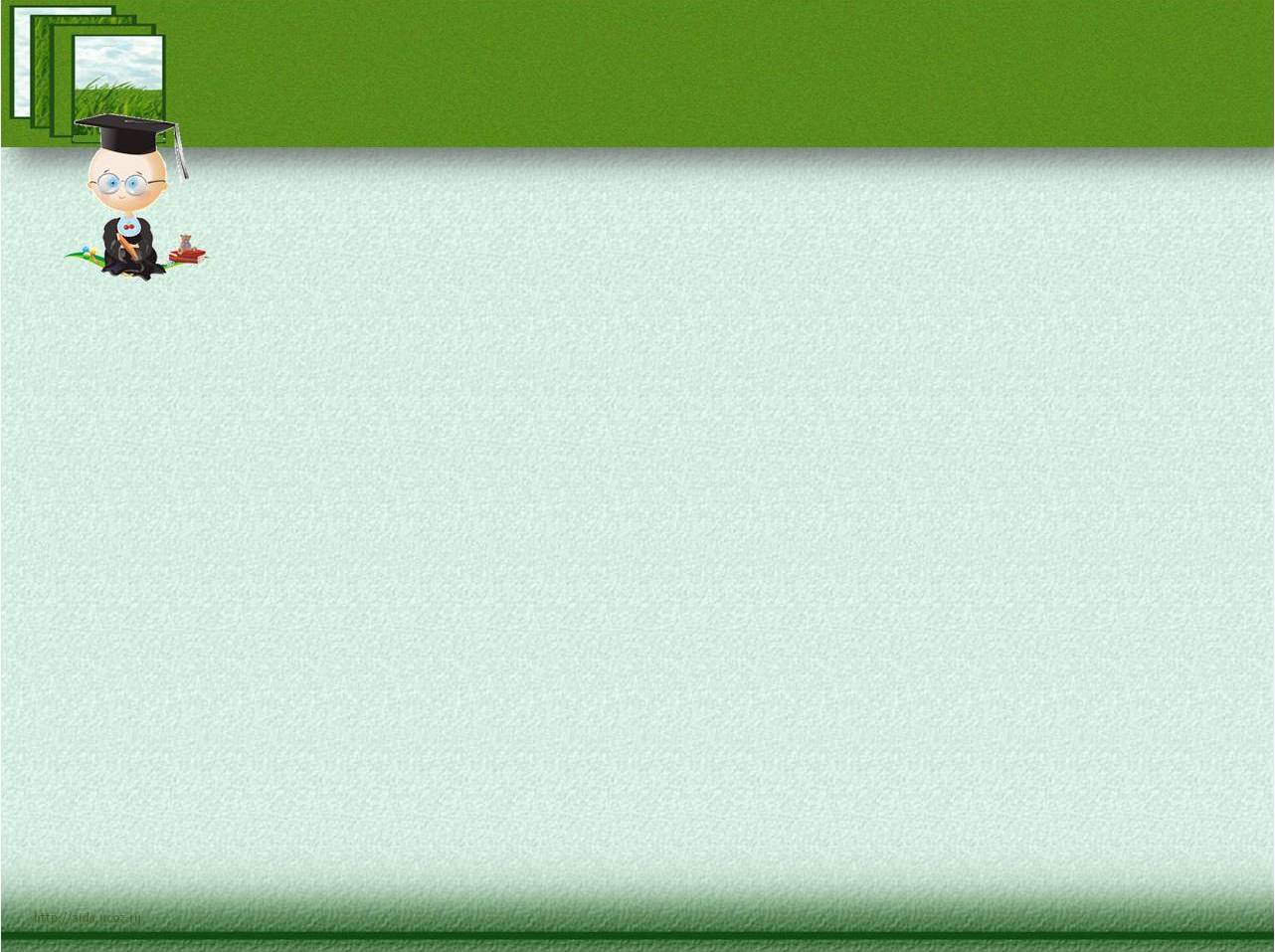 В помощь учителю и ученику
 рекомендуются материалы
 сайта ФИПИ (http://www.fipi.ru)
На сайте ФИПИ размещены следующие нормативные,
 аналитические, учебно-методические и информационные 
материалы, которые могут быть использованы при
 организации учебного процесса и подготовке учащихся к ЕГЭ:
аналитический отчет «Результаты единого государственного экзамена 2010
   года»;

 документы, регламентирующие разработку КИМ ЕГЭ по обществознанию
  2011 года;

 учебно-методические материалы для членов и председателей региональных 
  предметных комиссий по проверке выполнения заданий с развернутым  
  ответом;

 методические письма прошлых лет;

 тренировочные задания  из открытого сегмента Федерального банка
  тестовых   материалов.
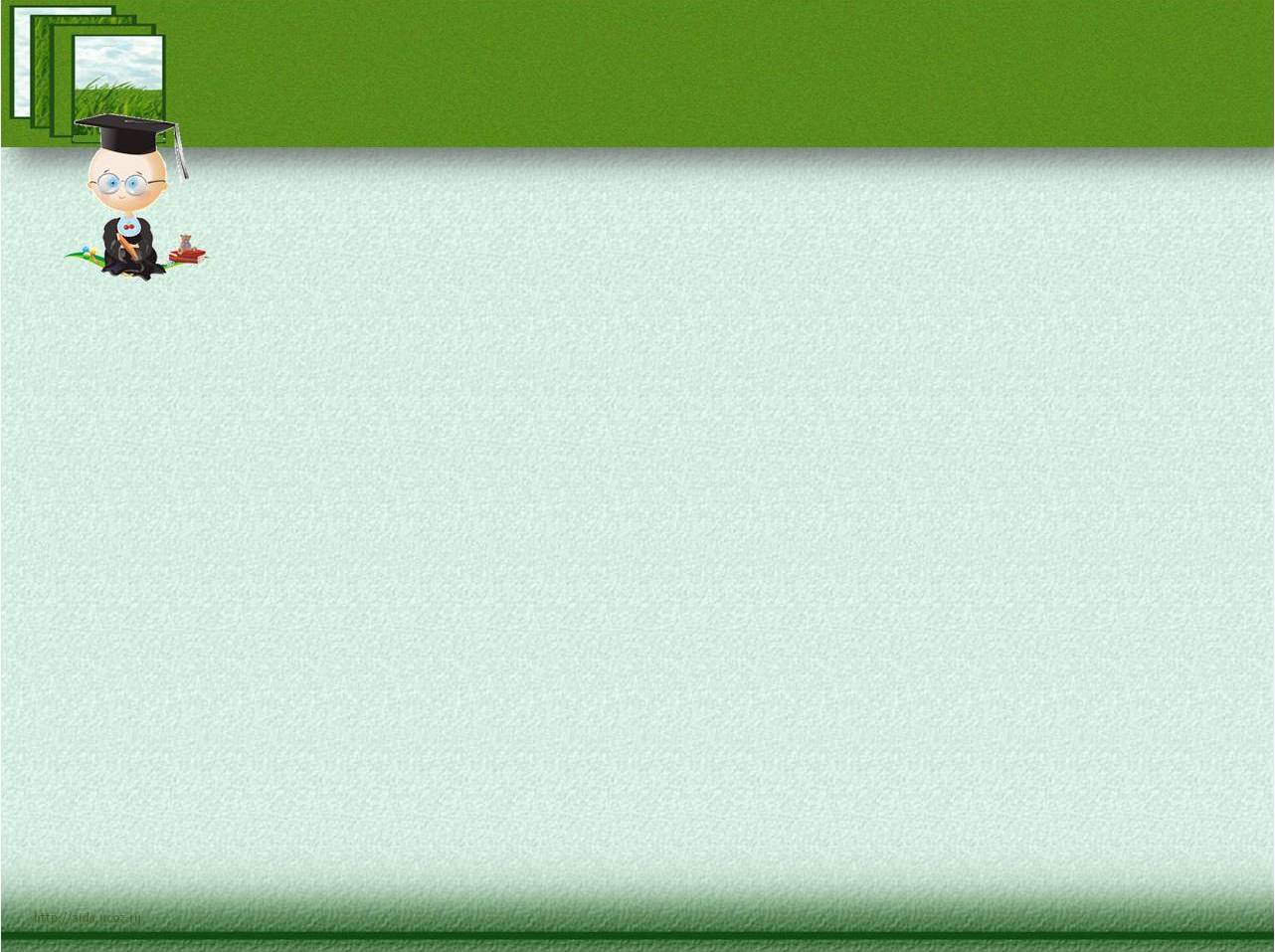 Желаю удачи!
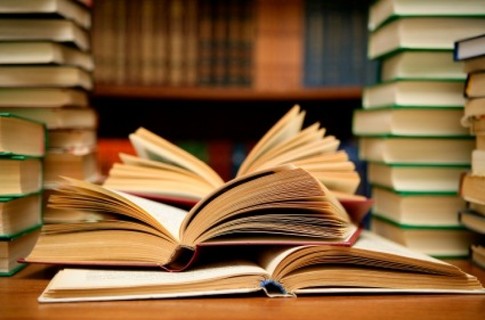